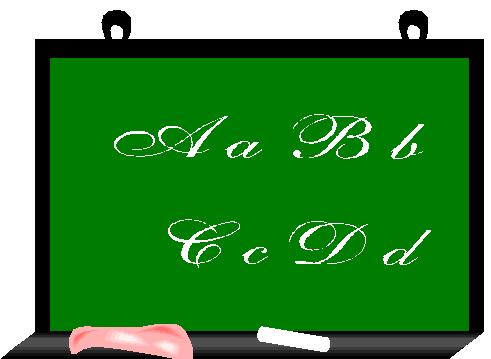 Наши достижения:
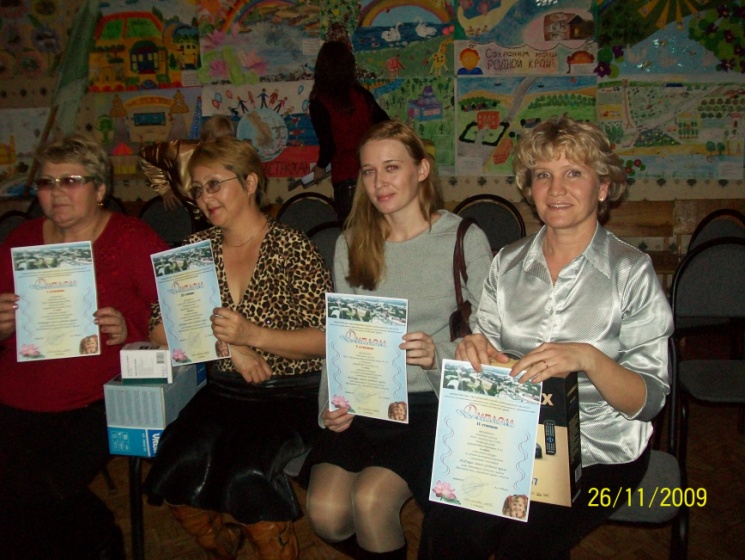 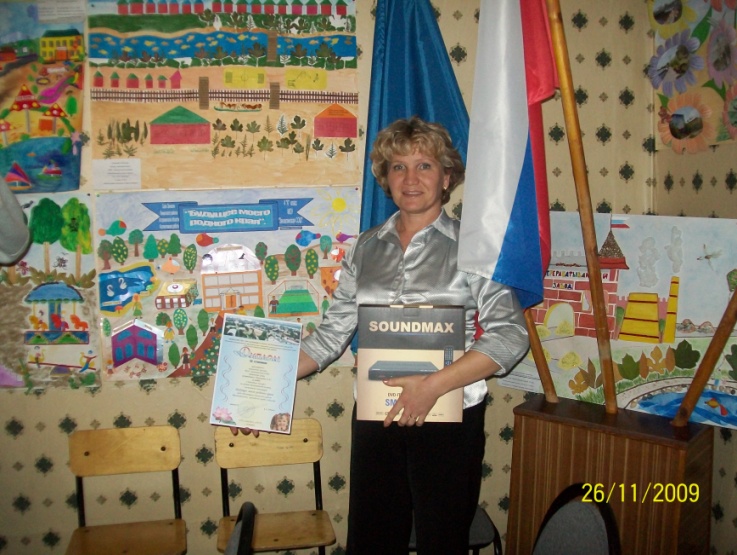 ОГОУ ДОД 
"Эколого - биологический центр"
Вручение диплома II степени. 
ноябрь 2009г.